Fiscal Year 2019 Proposed Operating and Capital Budget
POLICE DEPARTMENT
Police Budget Overview
Police Organization
Organization Changes
Restructure to a two Captain Administration System and remove the Major Position as of July 1, 2018.
Remove two positions upon the retirement of a Sergeant and a Patrolman First Class on September 1, 2018.  This will drop # of sworn officers from 48 to 46.
Remove the First Sergeant designation and move that Sergeant back to fill Sgt Hurley’s position on September 1, 2018.
FY 18 Accomplishments
Connected with the community through meetings, print, radio, television and social media.
Improved fiscal responsibility – purchasing, grants and military surplus.
Strengthened relationships with regional law enforcement and social service organizations.
Completed the Greenwood Ave Camera project.
Updated Departments Policies to National Accreditation Standards.
Implemented the Police Explorer Program.
FY 18 Challenges
Reduce crime;

Develop our youth so they have a vision for the future (DARE and Police Explorer Program);

Recruit and retain officers who
  will help the department mirror 
  our city’s diversity.
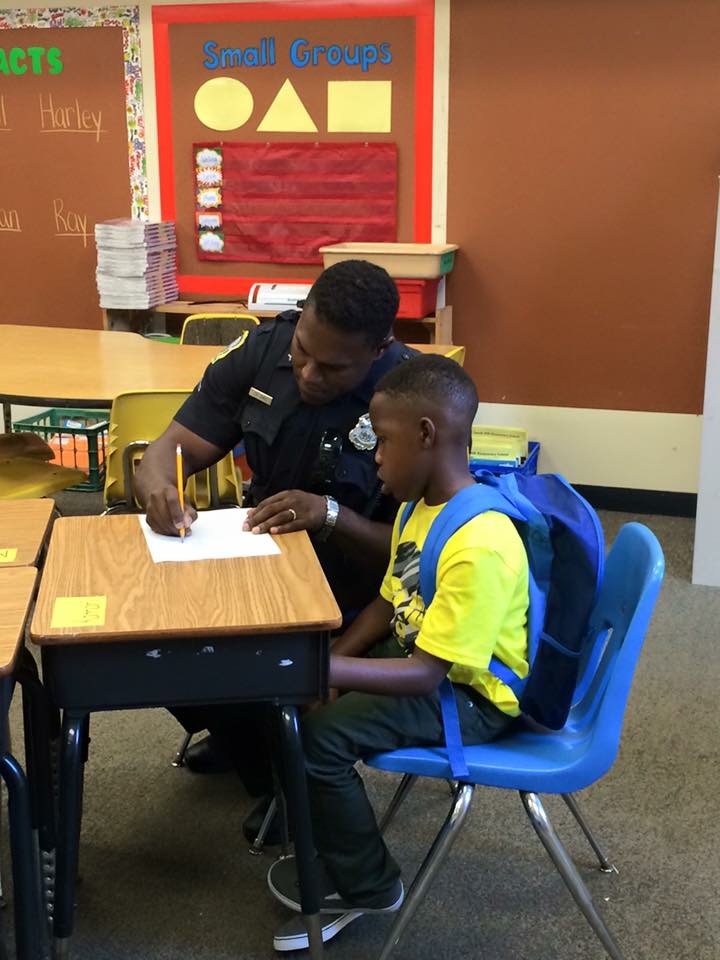 POLICE
Office of 
Police Chief
Key Descriptors
Provide guidance and support for overall police operations.
Manage department personnel, equipment, budgeting, training, and policies.
The community-oriented police officers (COPs) play a significant role within the community. Their focus is building partnerships between community leaders and residents to create solutions using police resources.
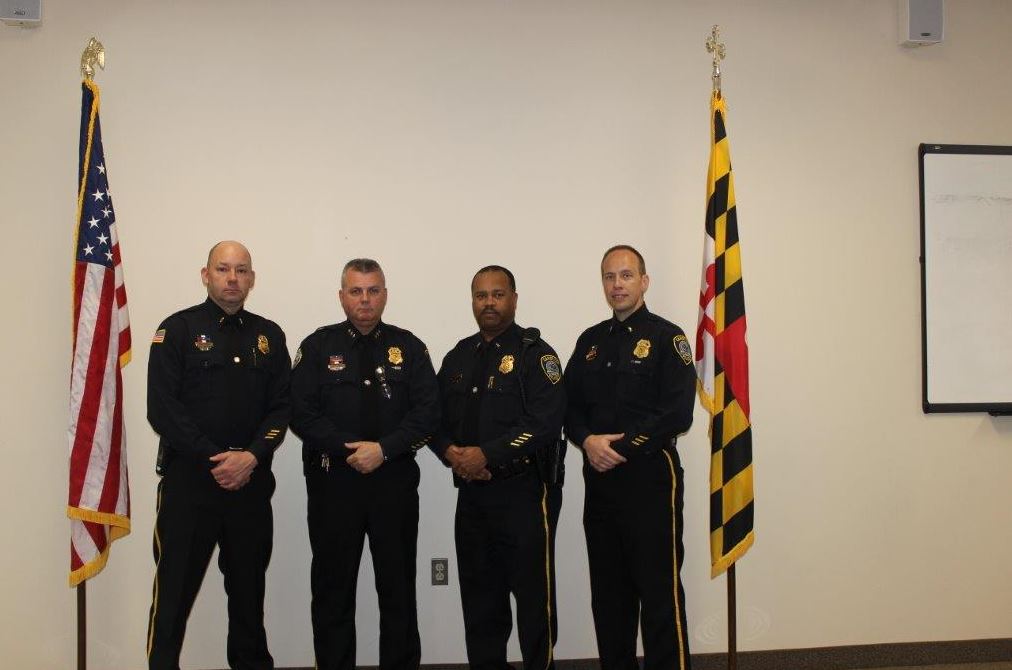 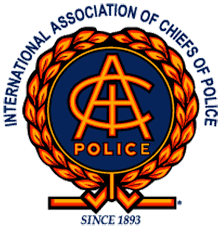 Division Budget Overview
Deputy Chief position eliminated
Performance Measures - Selected
FY 19 Goals – Selected
Lower Violent Crime rate by an additional 2%.
Exceed MPTC mandatory training requirements.
Expand community visibility and outreach through residential patrols, community meetings, events and social media.
Explore additional grant funding.
Expand the City’s video camera program
Continue the Police Explorer Program.
Expand on recruitment and retention.
Explore College tuition program.
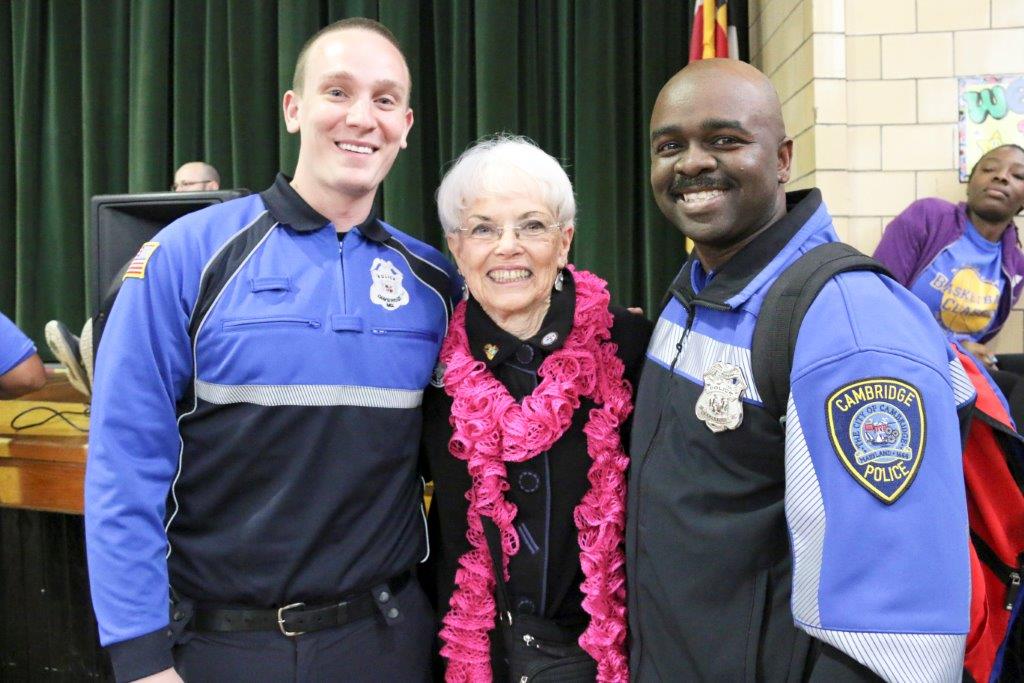 PATROL
POLICE
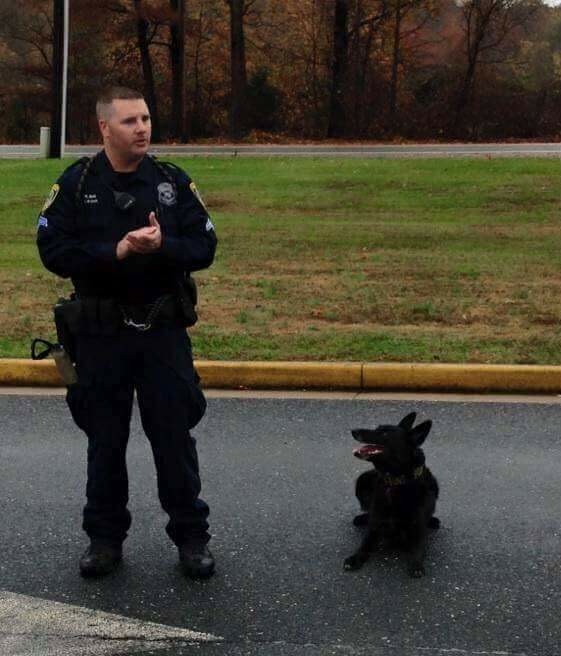 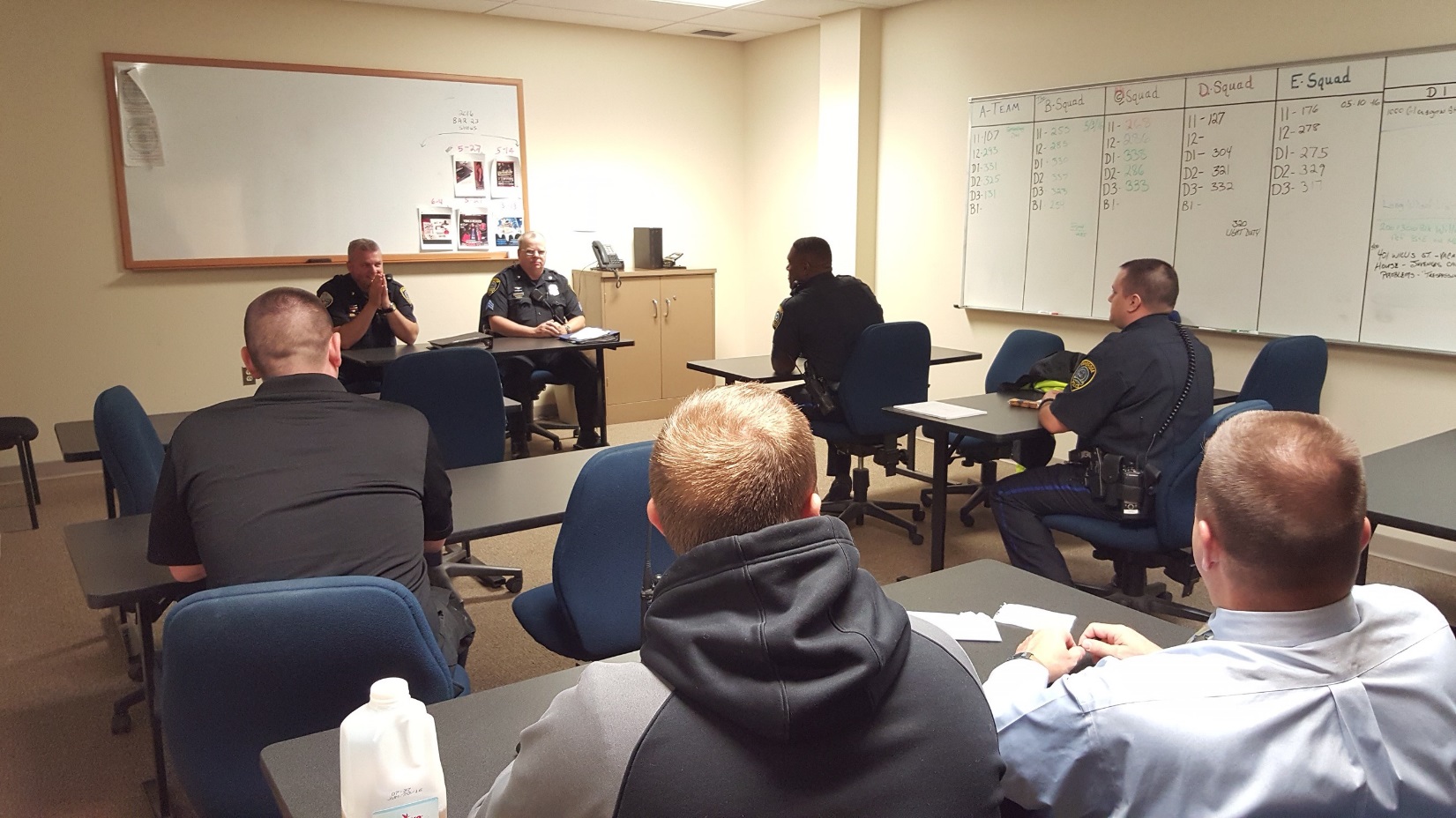 Key Descriptors
Patrol officers respond to calls for service
Five Patrols Squads comprised of 
     - Sergeant  (Shift Supervisor)
     - Corporal   (Assistant Supervisor)
     - Three to Four Patrol Officers 
Supervisors have Extra duties like fleet maintenance, armorer, quartermaster
All officers are trained in first aid and Narcan
Two K-9 officers respond to assist officers on traffic stops and search warrants, and are frequently requested by other agencies
Body worn cameras are utilized by each officer
Division Budget Overview
Two officers positions not replaced when retire
Performance Measures - Selected
FY 19 Goals – Selected
Reduce Crime through proactive patrols and omnipresence.
Institute additional Neighborhood Watch Program to build a relationship with residents and identify quality of life issues.
Improve pedestrian and vehicle safety through crash analysis and directed enforcement.
Utilize crime analysis software for analyzing criminal activity and effective deployment of resources.
POLICE
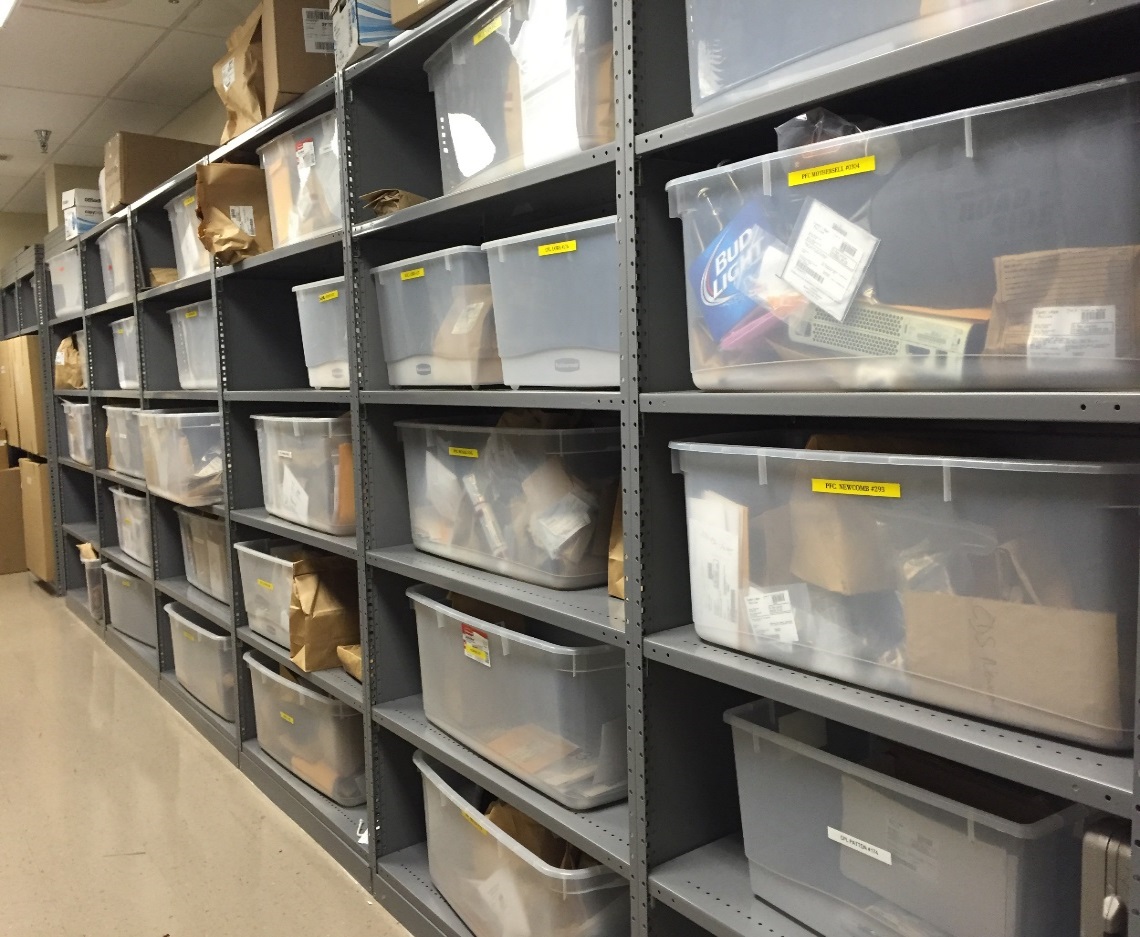 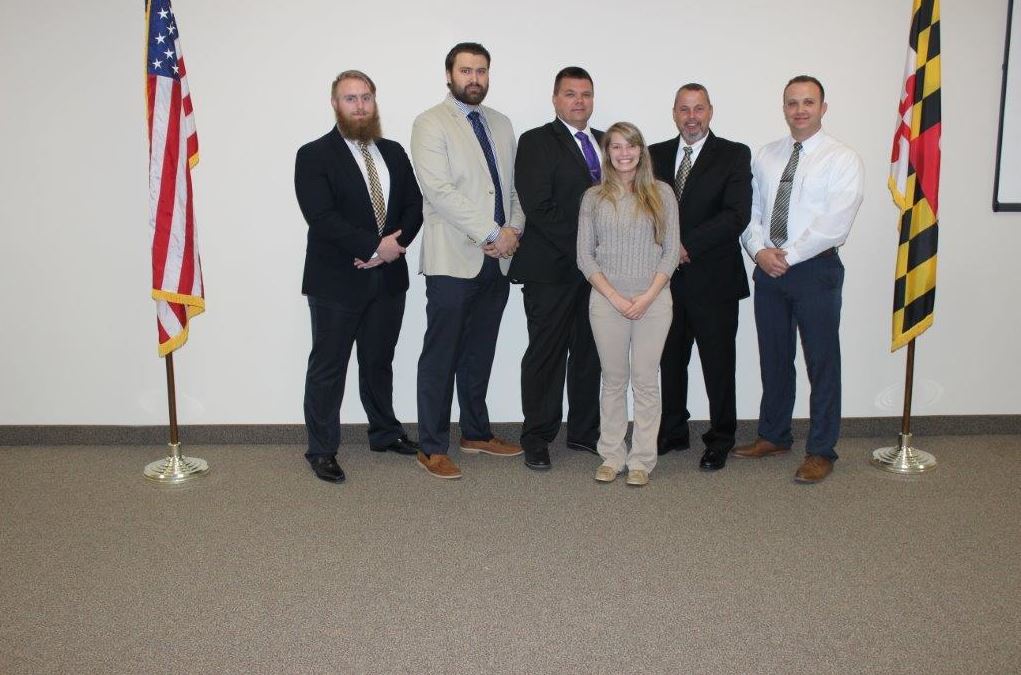 Special Operations
Key Descriptors
Two narcotics detectives work on street-level activity and a third is assigned to the Dorchester County Narcotics Task Force.
Criminal and narcotics investigations.
Conduct background investigations for police applicants.
Prepare cases for trial with the State’s Attorney.
Conduct polygraph examinations for city employees and other police departments.
Conduct crime scene investigations, maintain evidence room, send evidence to state lab and prepare evidence and reports for court.
Division Budget Overview
Performance Measures - Selected
FY 19 Goals – Selected
Improve communication with State’s Attorney’s Office to ensure successful warrant approval and prosecution.

Improve evidence analysis and control with a civilian property and evidence technician.

Attempt to secure additional Safe Streets funding through the Governors Office.

Expand Specialized Training for Investigators.
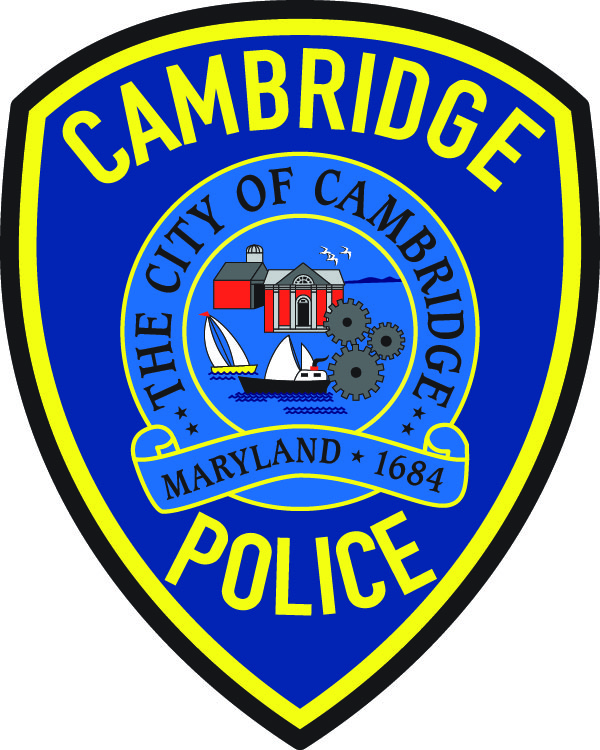 POLICE DEPARTMENT
Over the past year the Police Dept. has begun to rebuild and restructure.  We have placed an emphasize on enhanced training and positive community interaction.  We will continue to work with the community to address quality of life issues in order to make Cambridge a better place to live and work.
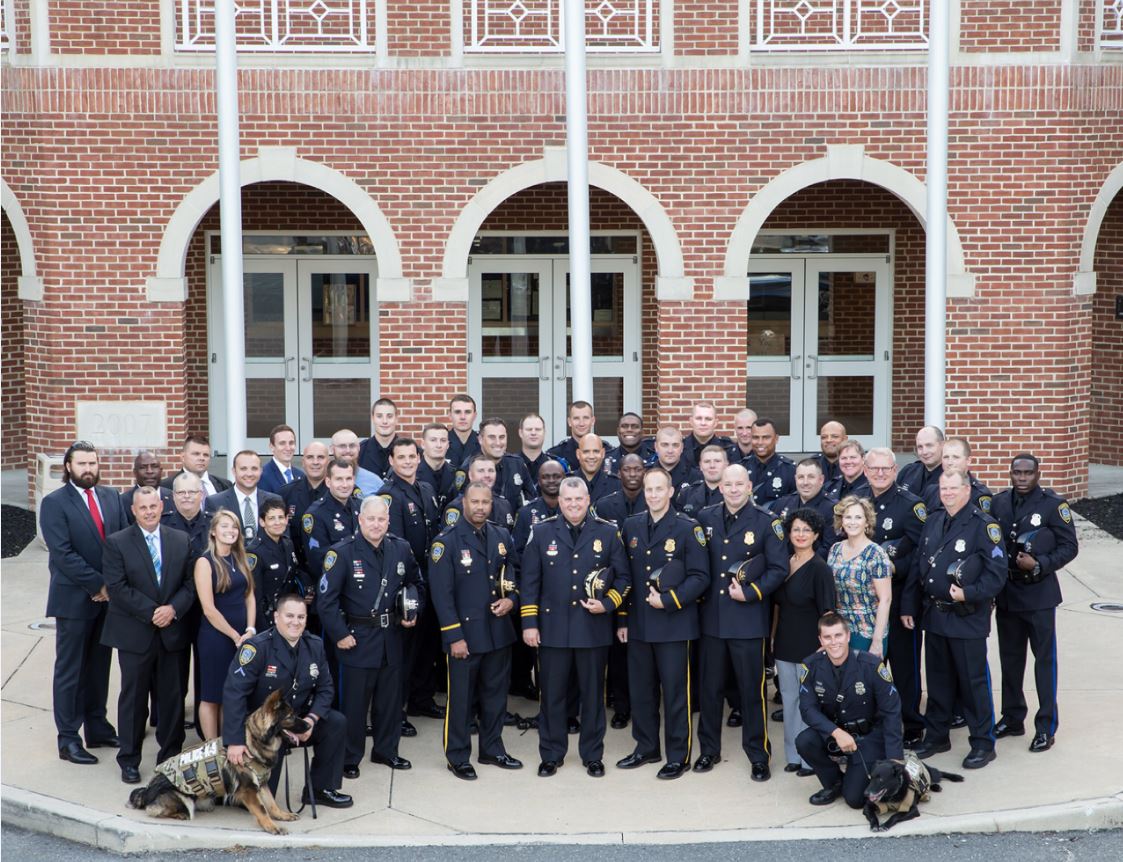 Thank you
Fiscal Year 2019 Proposed Operating and Capital Budget
Rescue Fire Company
Rescue Fire Company
Operations
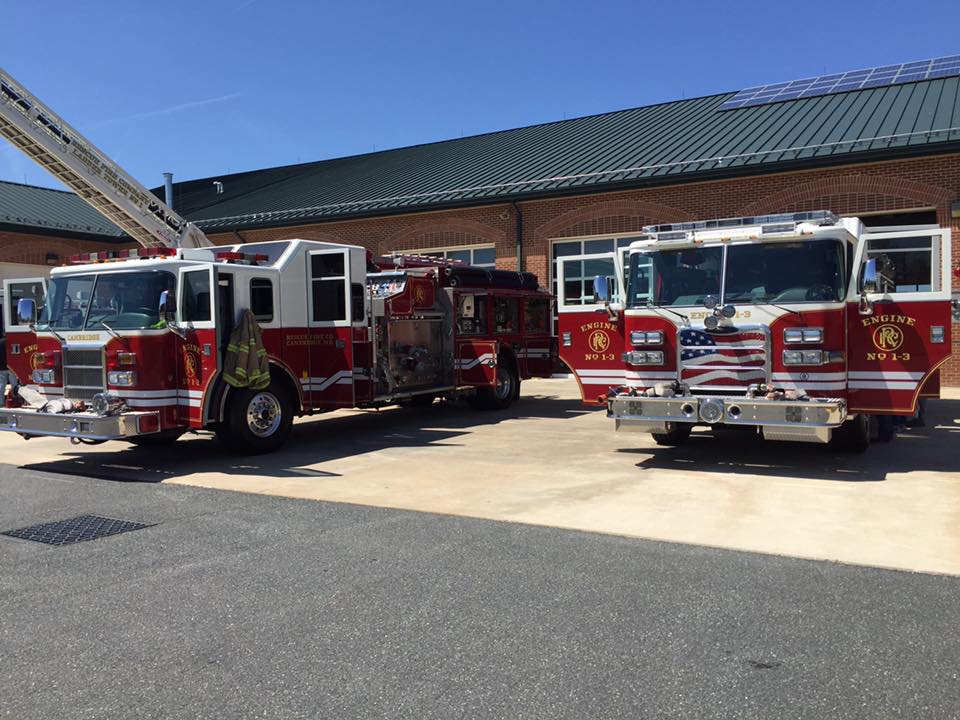 Organization
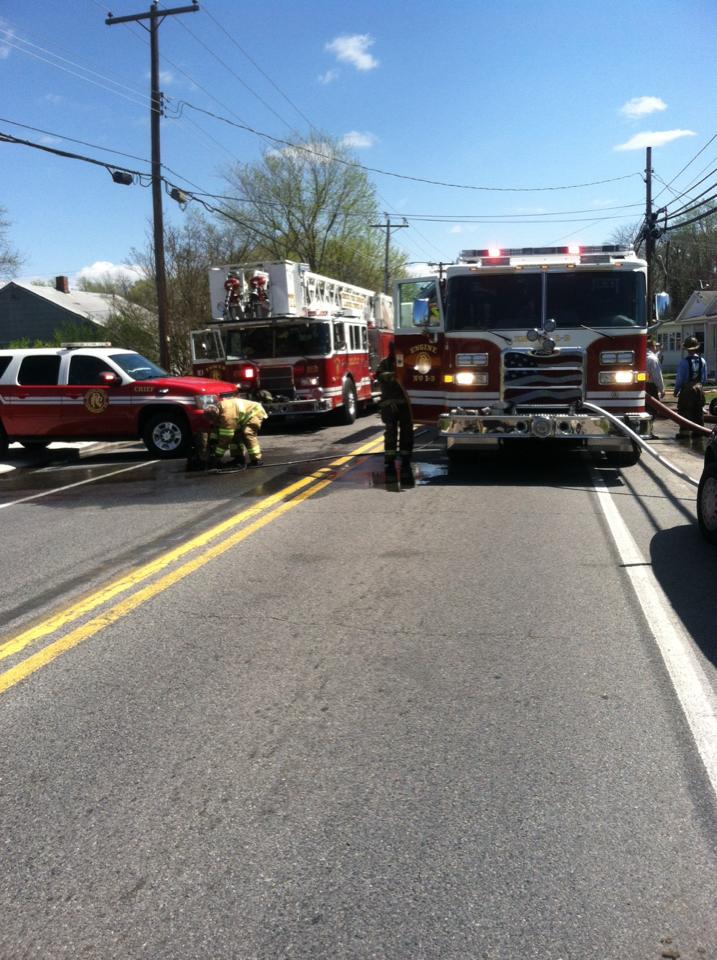 Department Budget Overview
Key Descriptors
Rescue Fire Company established in 1882
All volunteer organization – 51 active members
1st due for 40 square miles area with 14,000 population
Performance Measures - Selected
FY 18 Accomplishments - Selected
Placed tablets in all fire apparatus for use with Active 911 and other apps.
Implemented Active 911.
Applied for Grant to replace Tower Truck.
Provided savings in training program by receiving scholarships.
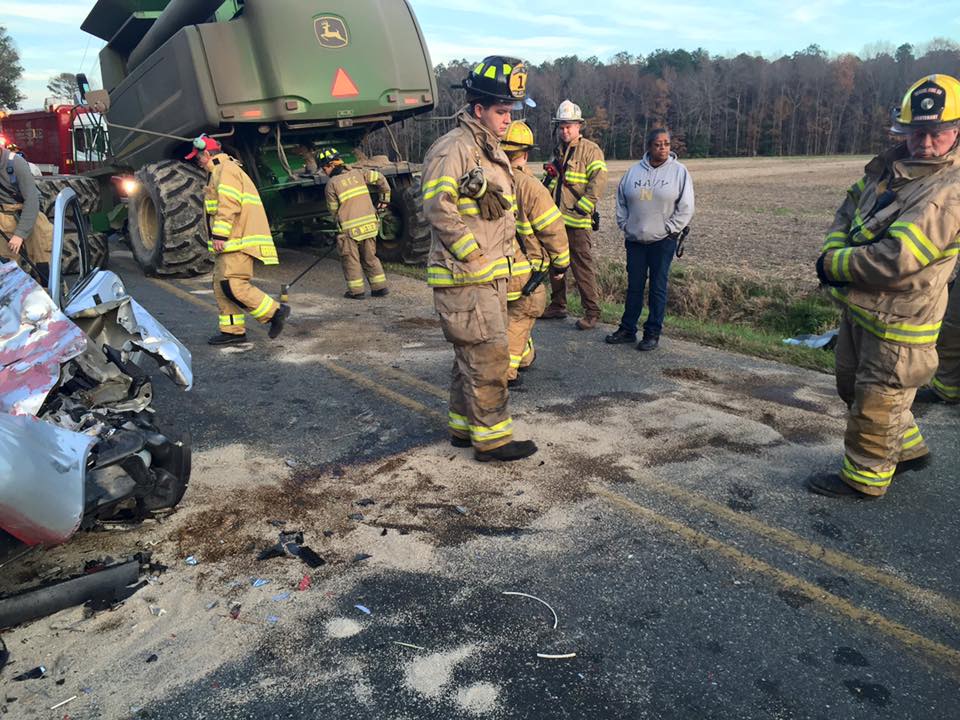 FY19 Significant Goals – Selected
Work with County 911 in integrating new CAD system with the Active 911 system.
Continue to improve on recruitment and retention of active membership.
Receive AFG grant and finalize contract to replace Tower Truck.
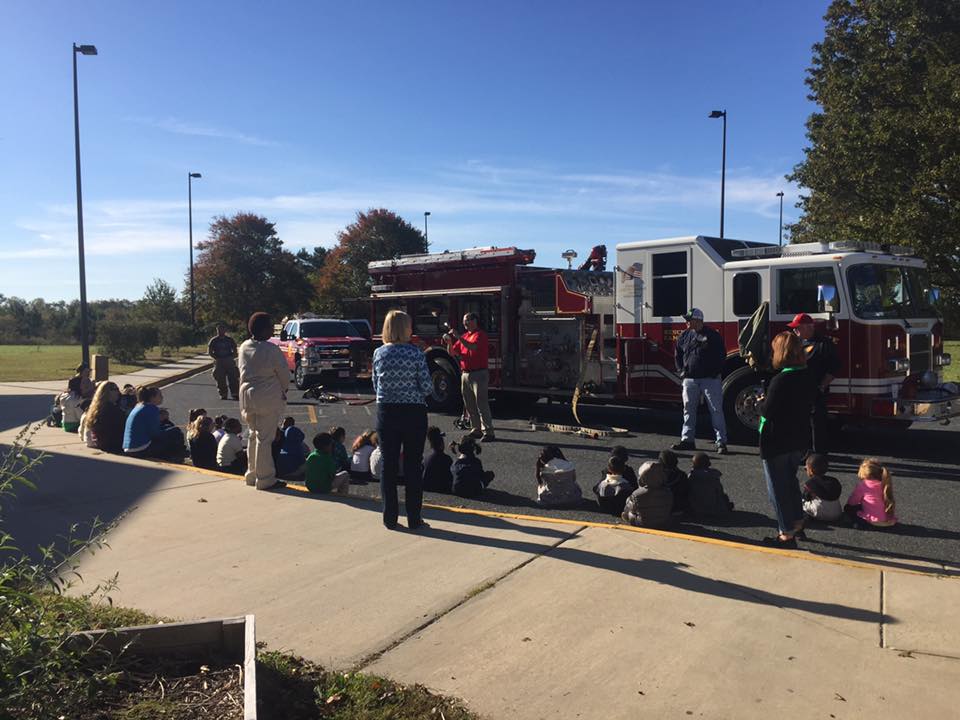 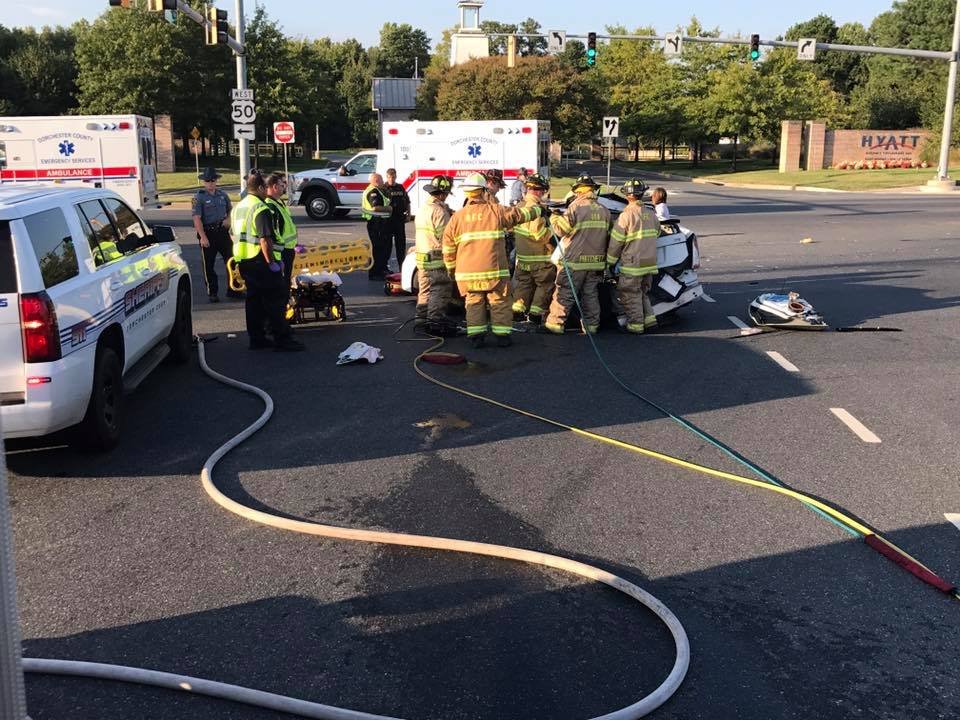 Thank you!
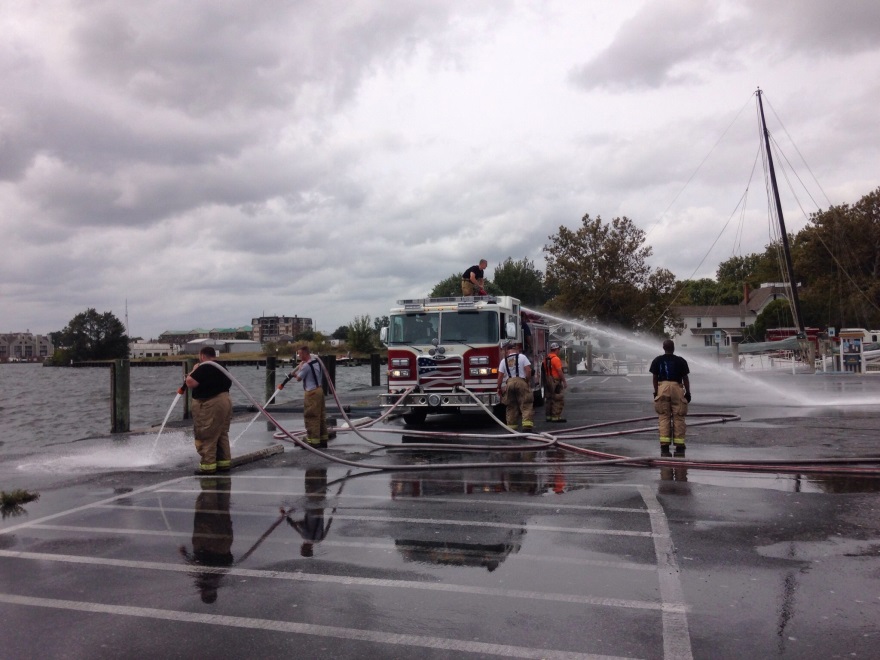 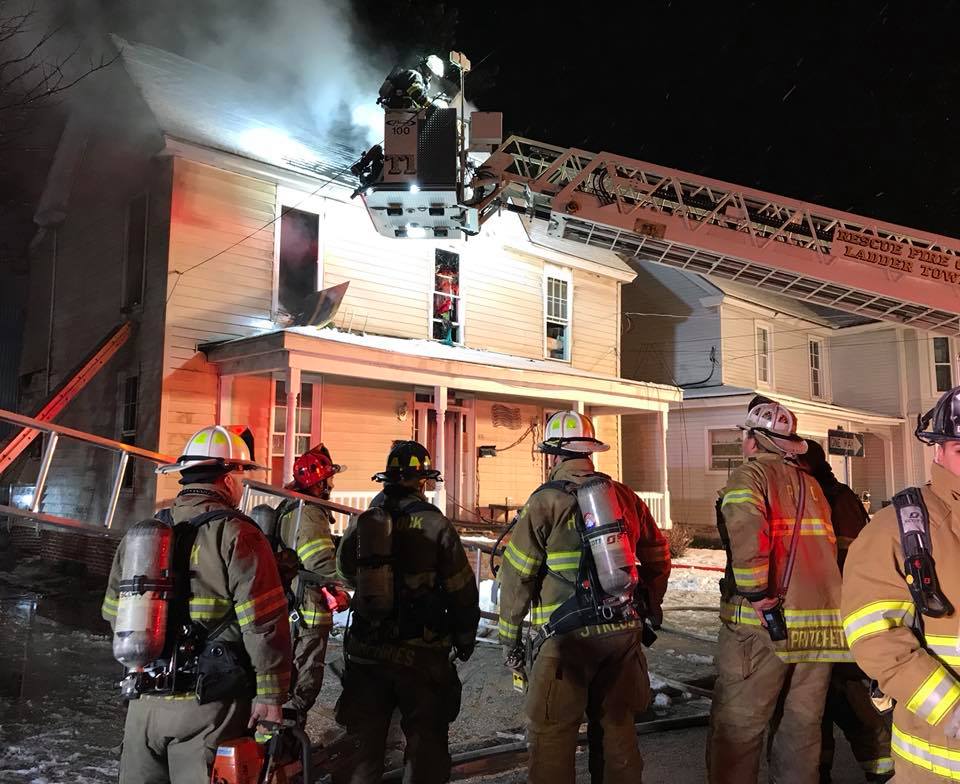 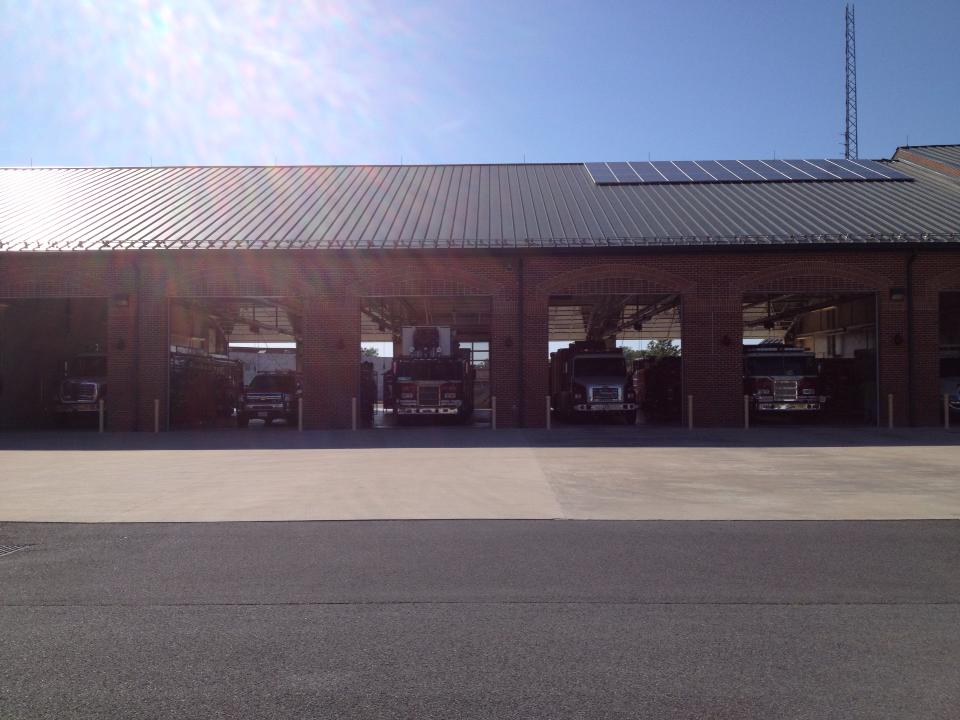 Fiscal Year 2019 Proposed Operating and Capital Budget
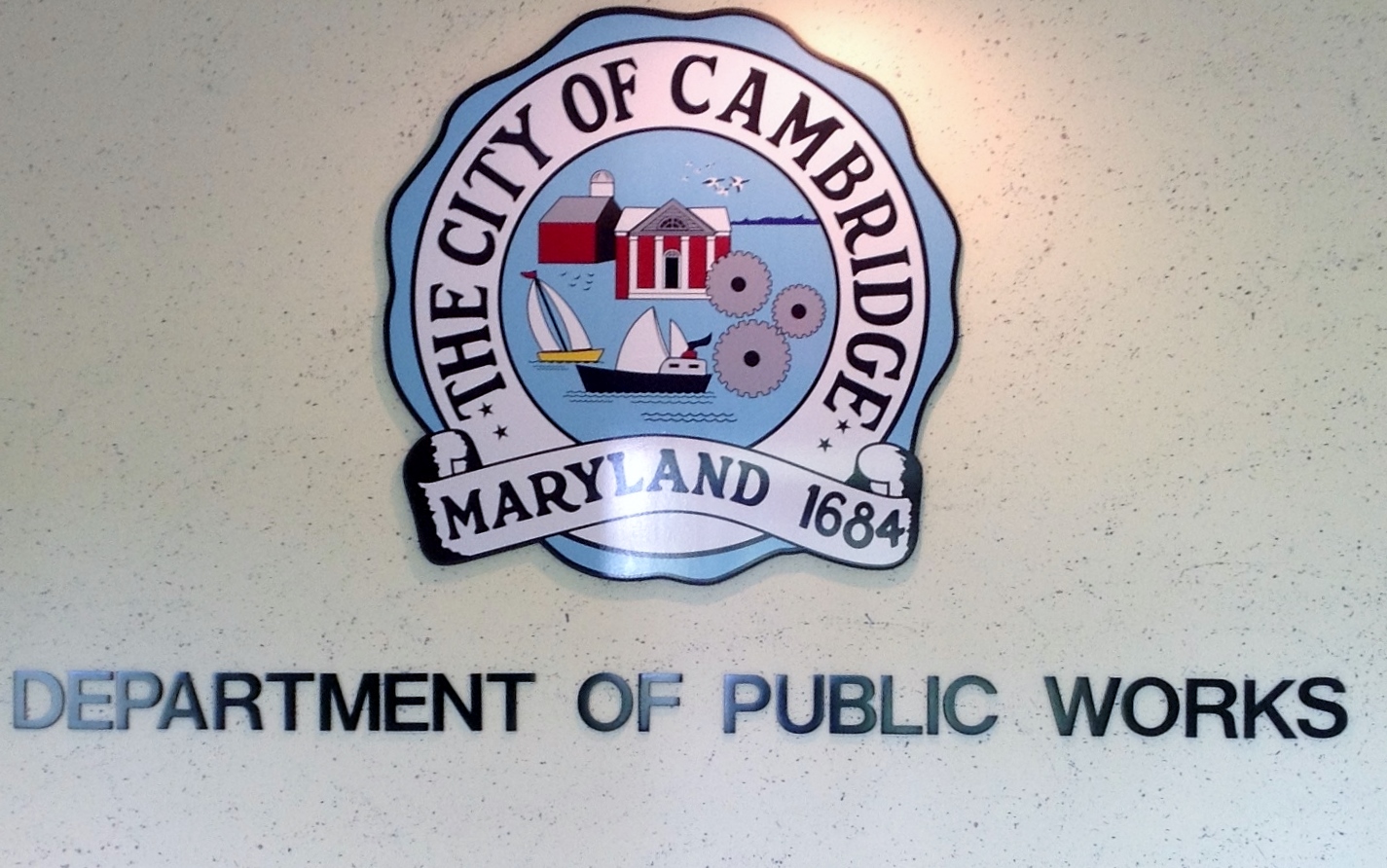 Department of Public Works
Planning 
& 
Zoning
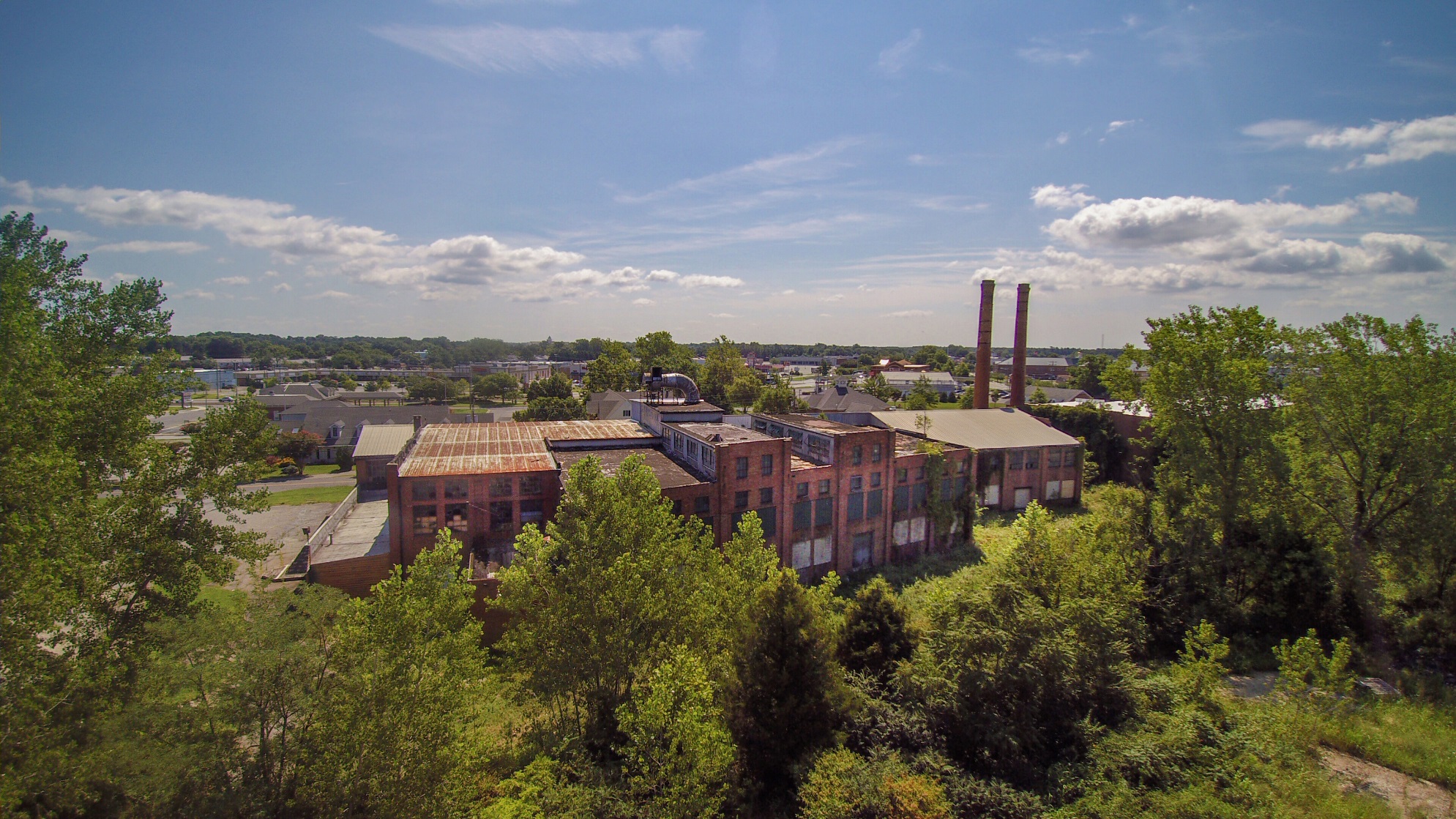 Key Descriptors
Facilitate the use of solid planning principles and practices in order to enable superior land use development.
Prepare recommendations to and support the Planning & Zoning Commission, Appeals Board, & Historic Preservation Commission.
Amend and implement the City’s Zoning Code.
Division Budget Overview
Performance Measures - Selected
FY 2018 Accomplishments
Pine Street 
Cambridge Marketplace
Cannery Park 
Working Waterfront Implementation Plan
Historic Preservation Guidelines -
Comprehensive Plan Updated
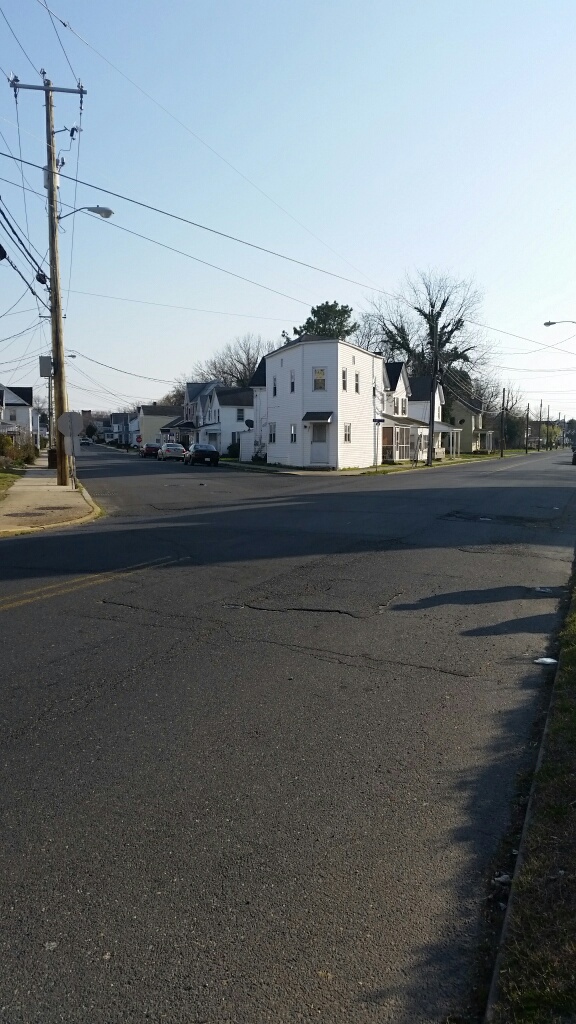 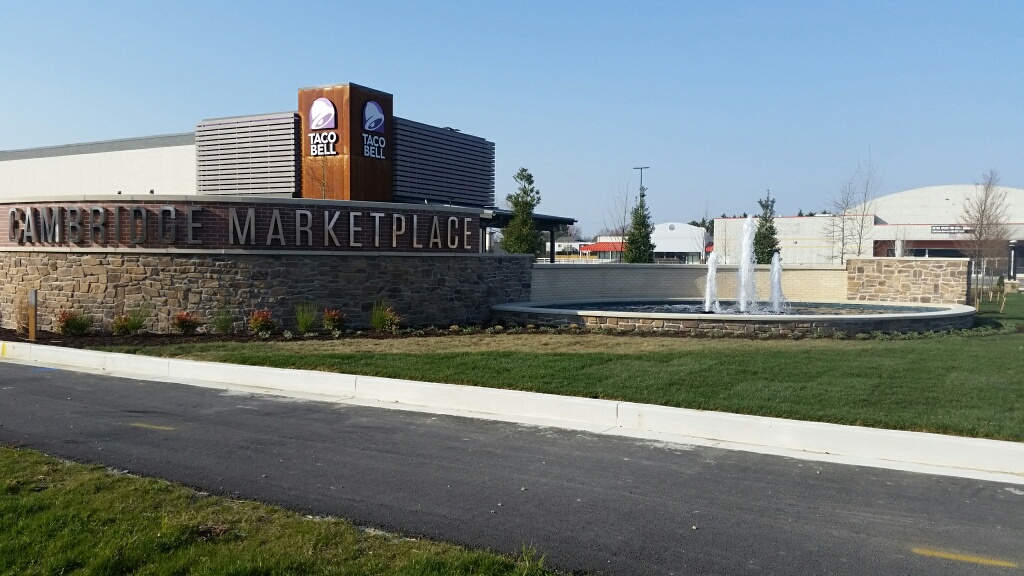 FY 2019 Goals
Cannery Park and Rails to Trails program.
Pine Street Area Plan.
Develop way finding/branding program.
More grants funding for blight reduction.
Continue working with Developer for Cambridge Market Place.
Work with developer for Dorchester Market Place the “Metro” building site. 
Design guidelines for the Rte. 50 corridor.
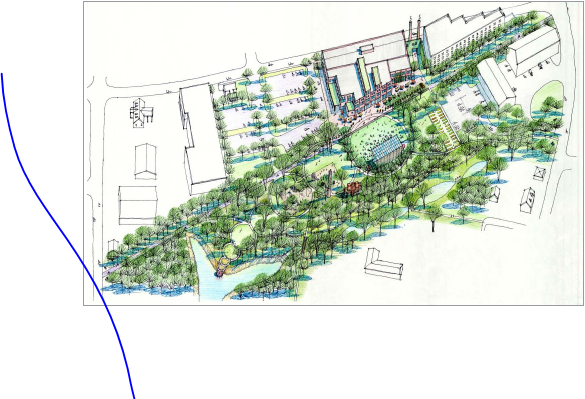 Department of Public Works
Housing Revitalization and Development
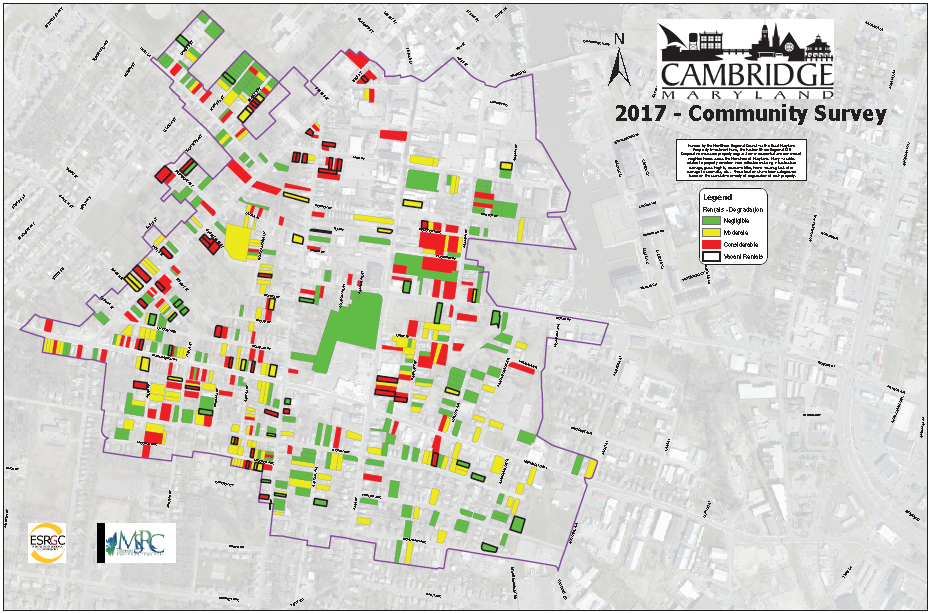 Division Budget Overview
FY 2019/2020 Goals
Pine Street 
CDBG Grant is a two year funding cycle;
Complete the redevelopment, rehab of dwellings in the area in conjunction with Habitat for Humanity Choptank; 
Secure future funds for Pine Street Redevelopment and Neighborhood Enhancements.
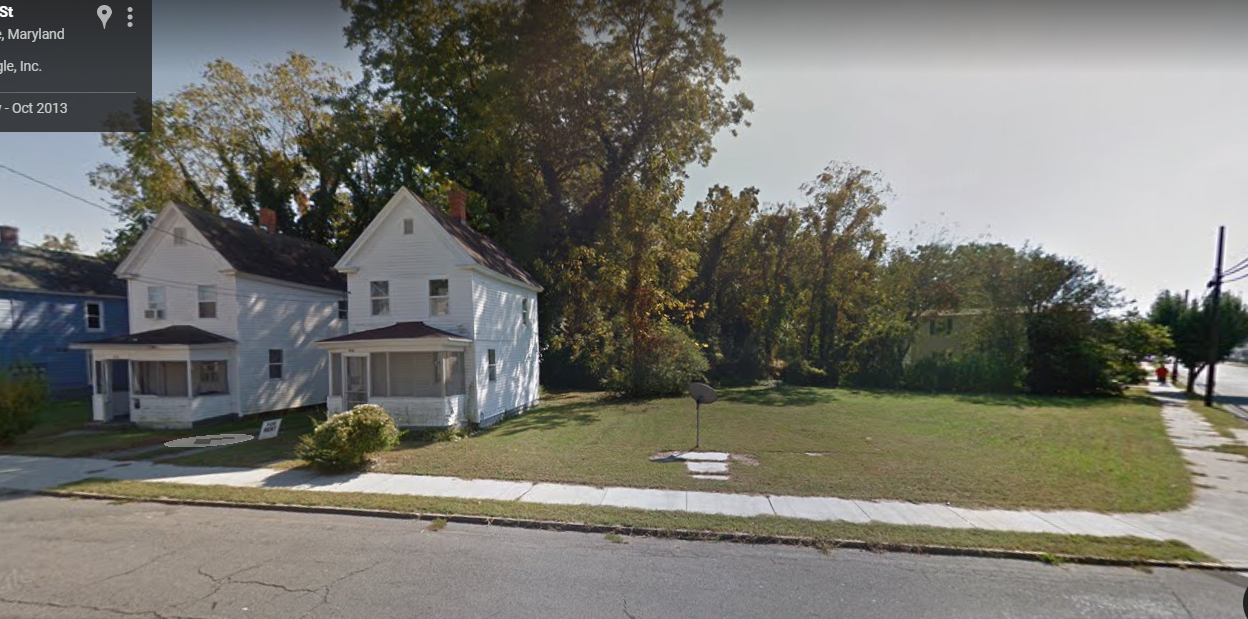 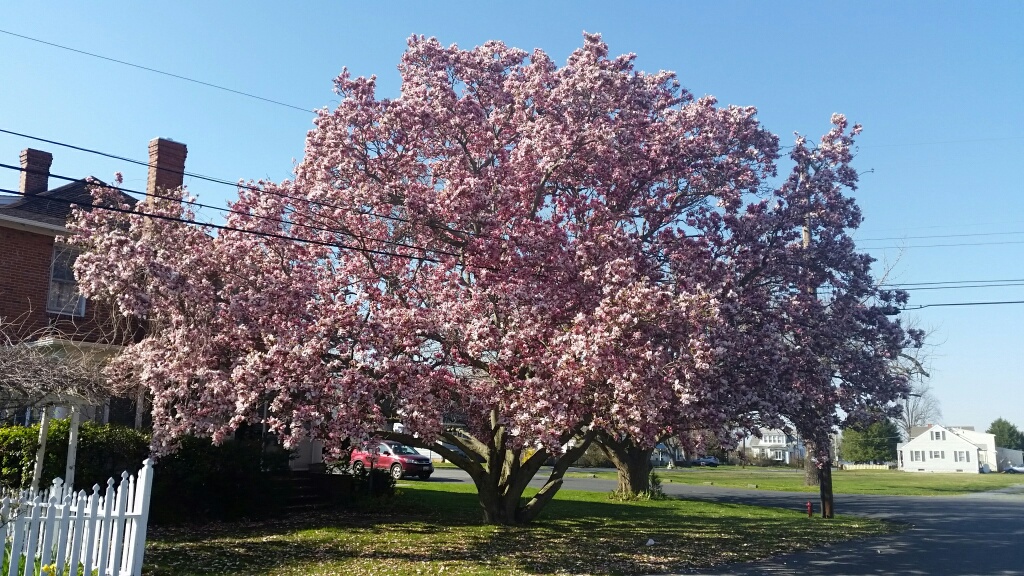 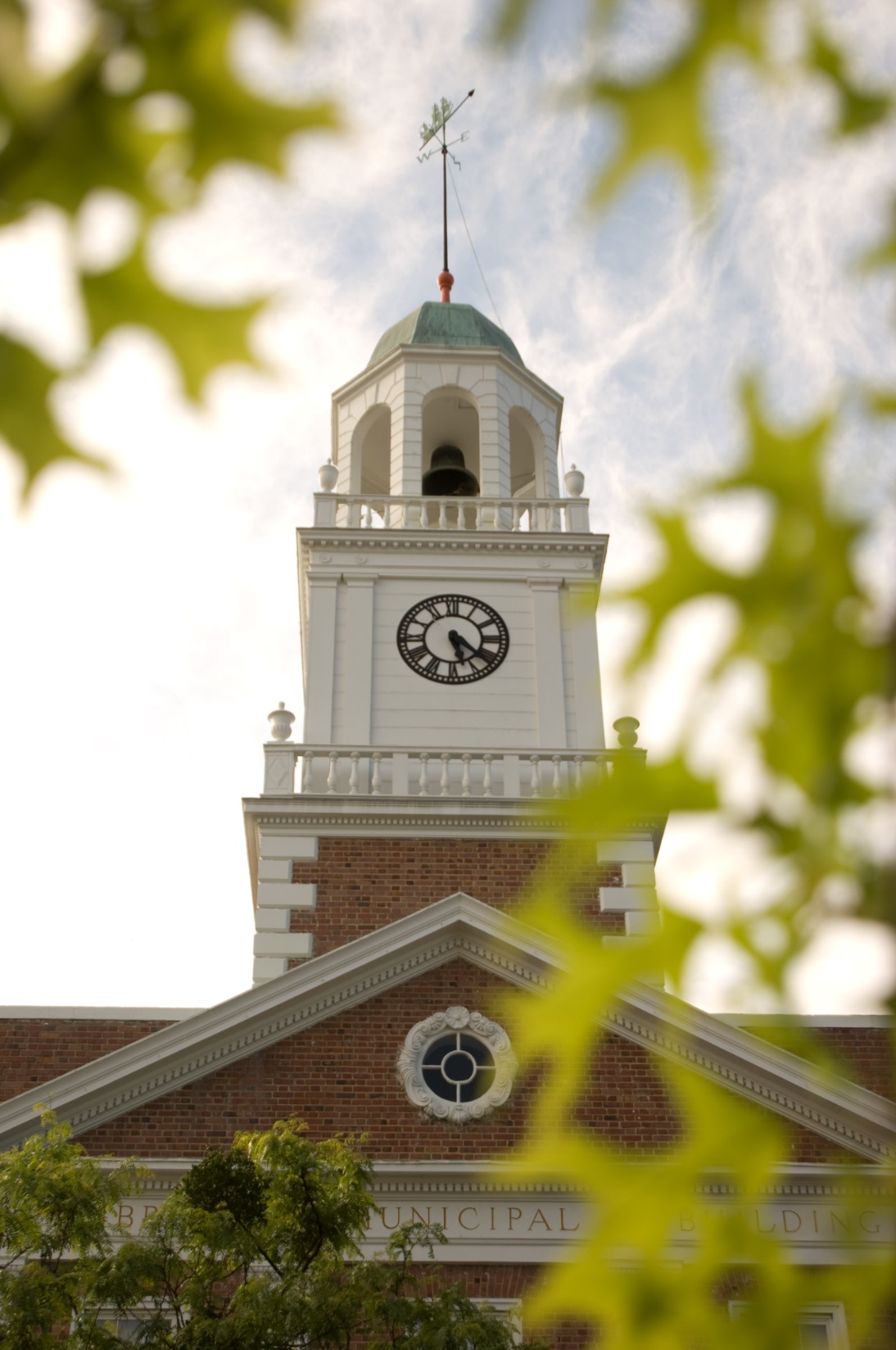 Thank you
Department of Public Works
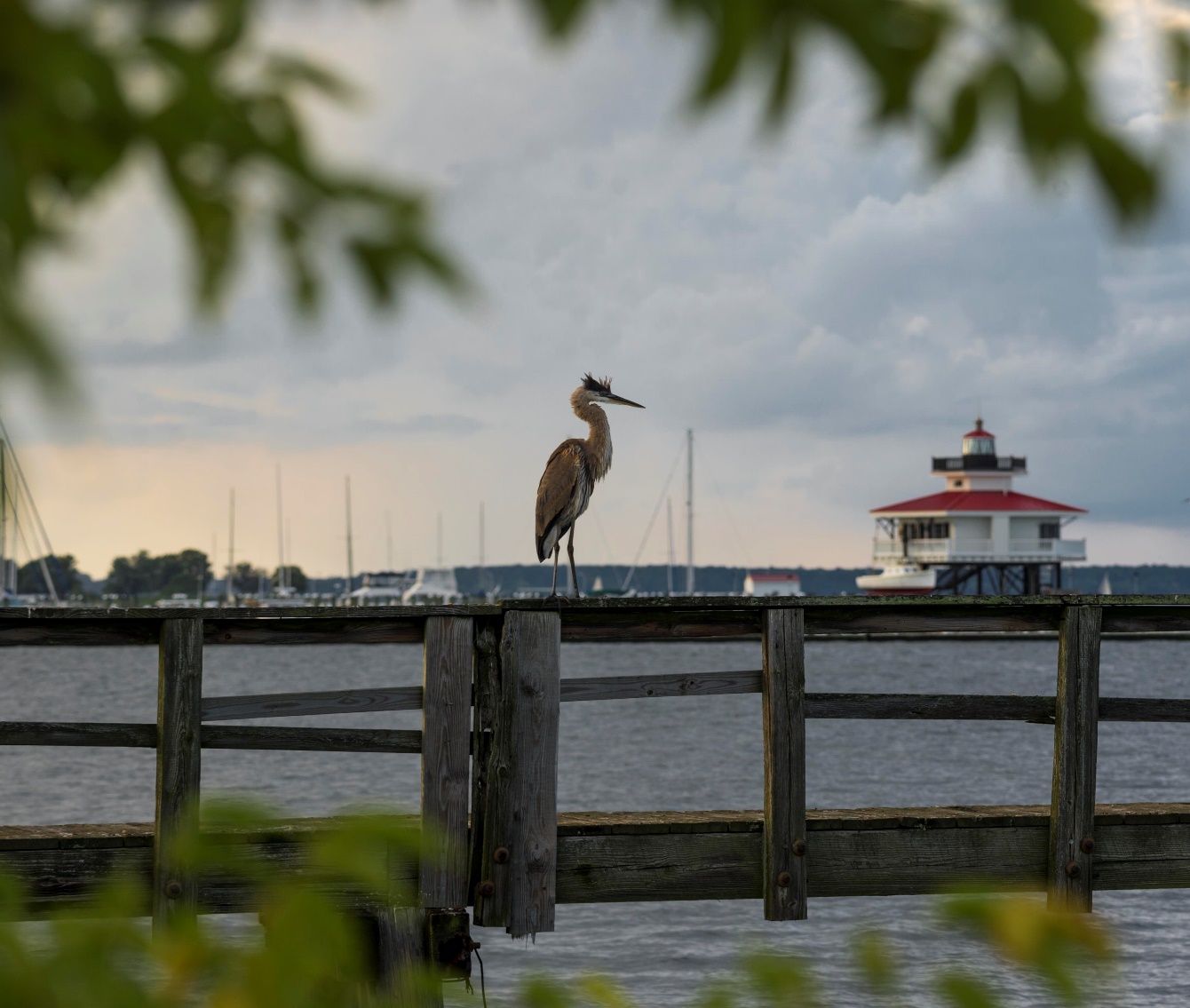 Economic Development
Key Descriptors
Business Retention.
Grants Administration, Marketing, A&E District, Façade Improvement Program, Community Events.
Supports Sailwinds project, Senior Resident Tax Credit, Economic Development Strategic Plan, Public Information, ChooseCambridge.com.
Division Budget Overview
Performance Measures - Selected
FY 2019 Goals
Work more effectively with existing/new Business entrepreneurs and business prospects.
Facilitate improvements in Quality of Life through Community Development efforts, the Façade Improvement Program, special events and relationships with community partners.
Develop a more thorough inventory of vacant building assets and communicate with potential developers.
Complete two Arts & Entertainment District initiatives from the workplan, as well as two family-oriented events and the city’s Fourth of July fireworks.
Department of Public Works
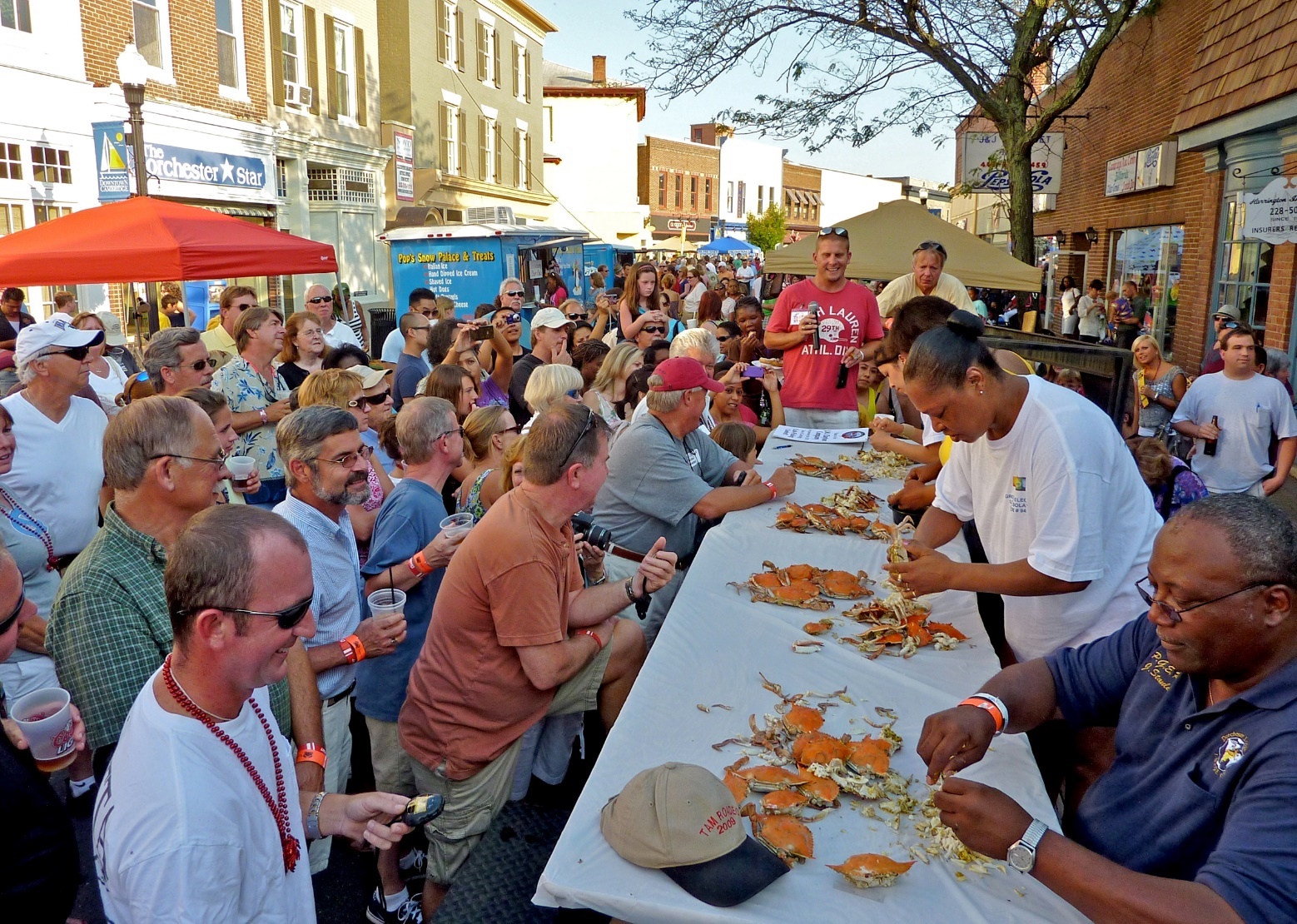 Special Events
Key Descriptors
Events held for the benefit of Cambridge residents, to promote tourism and stimulate the City’s economy.
Division Budget Overview
FY 2019 Goals
Staff and services for Ironman Maryland and Eagleman Triathlons.
Annual 4th of July Fireworks.
Support for other events – DT Second Saturday, Taste of Cambridge, High School Football & Basketball, Beer Festivals, Seafood Festival, Dorchester Center for the Arts Showcase.
Thank you
Fiscal Year 2019 Proposed Operating and Capital Budget
Municipal Utilities Commission
Department Budget Overview
Organization
MUC
Administration
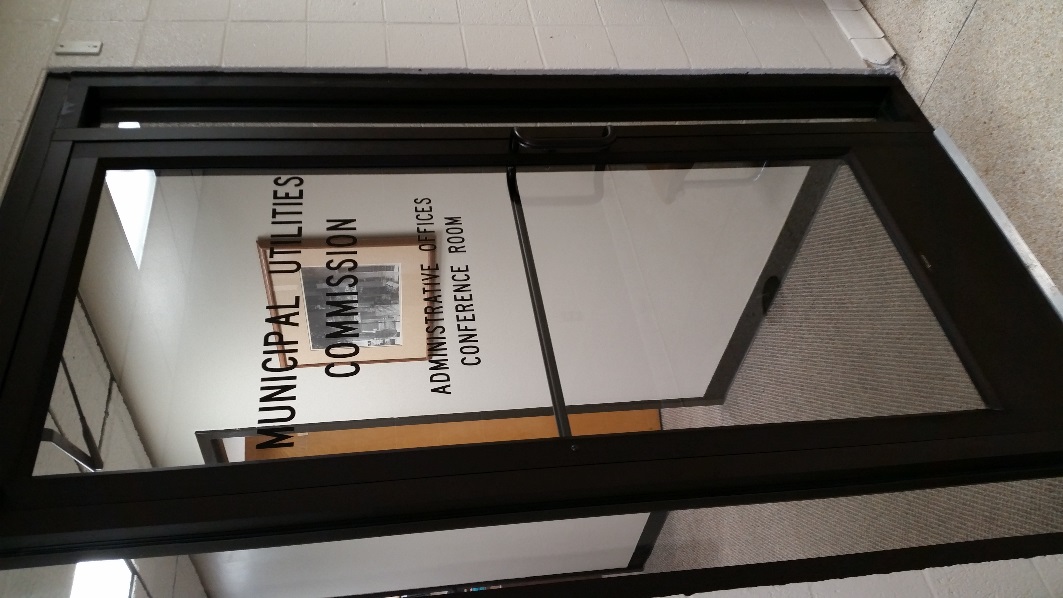 ADMINISTRATION
Division Budget Overview
Key Descriptors
Provide direction to the Administration and Distribution
Process all water/sewer/disposal bills for 5500 customers monthly.
Process all rental registration bills.
Handle all customer service requests.
Order new services, shut-offs, turn-ons, and all work order generated for Distribution.
Staff MUC/Commission.
Performance Measures - Selected
FY 18 Accomplishments - Selected
Replaced and upgraded customer counters and security in office.
Added new work station in office.
Completed cross training of office personnel for backup & efficiency.
Completed lead & copper testing
Completed rental registration billing
Completed water audit for MDE and all necessary reports on schedule
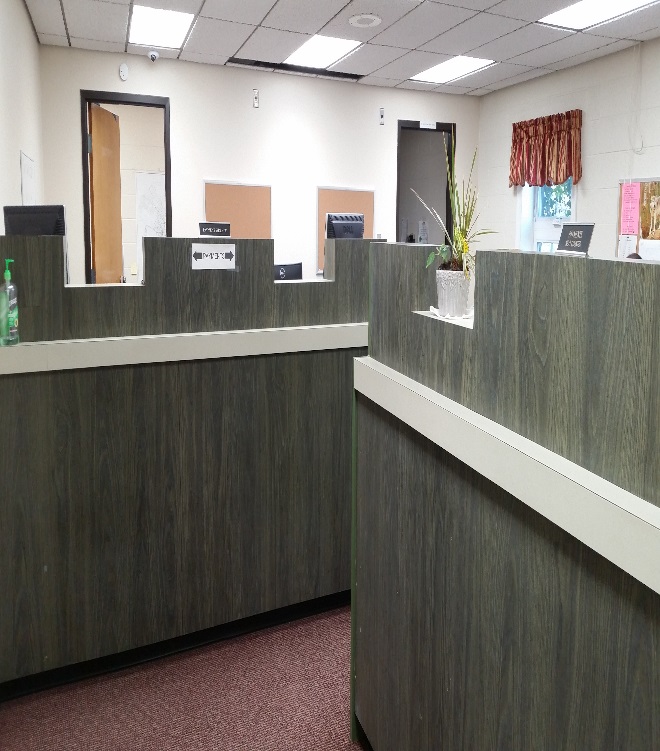 FY18 Significant Goals – Selected
Continue training of office personnel.
Continue for seek changes for excessive office work flow.
Strive to add to reserves to finance our capital improvement projects.
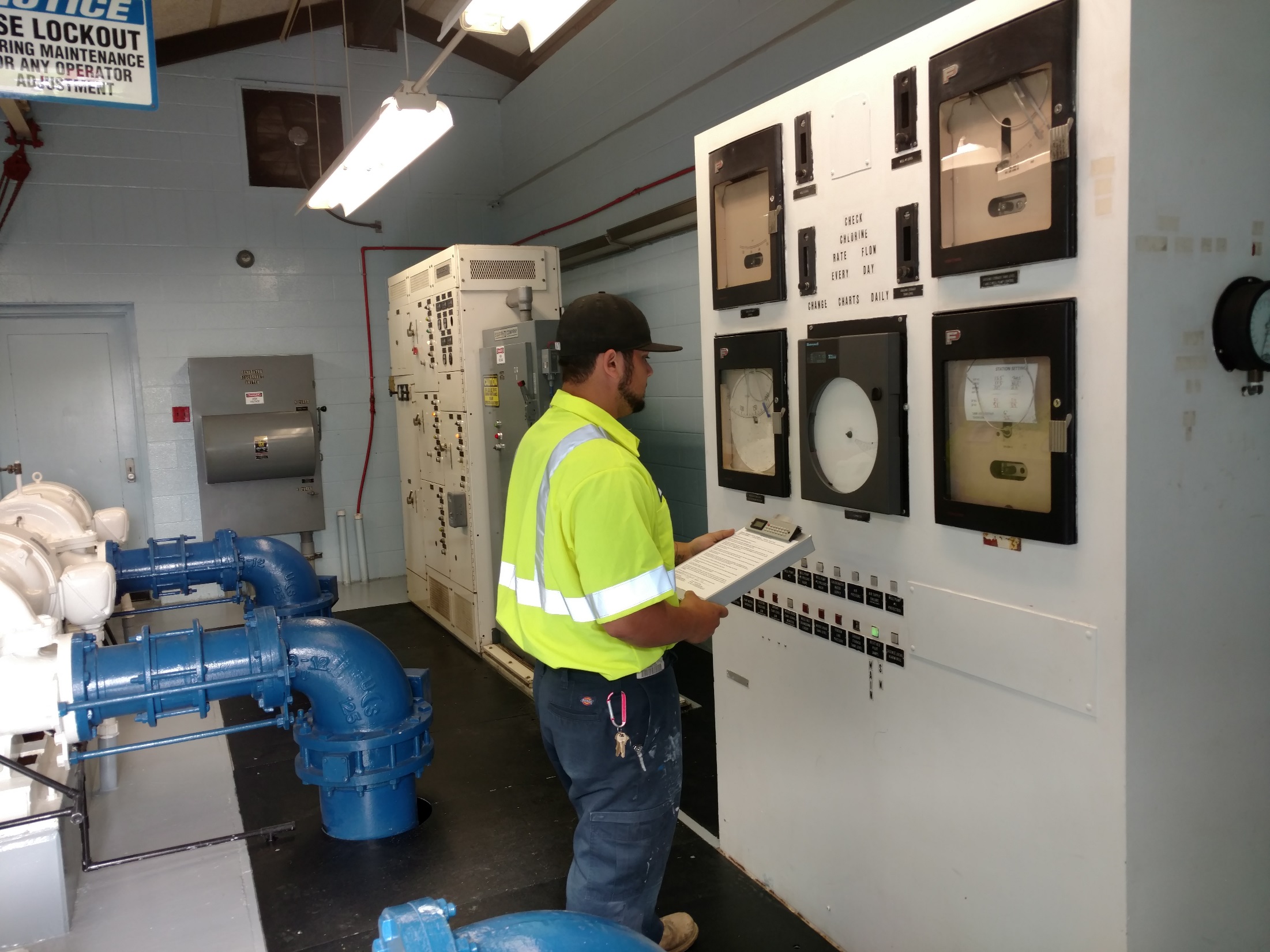 – MUC DISTRIBUTION
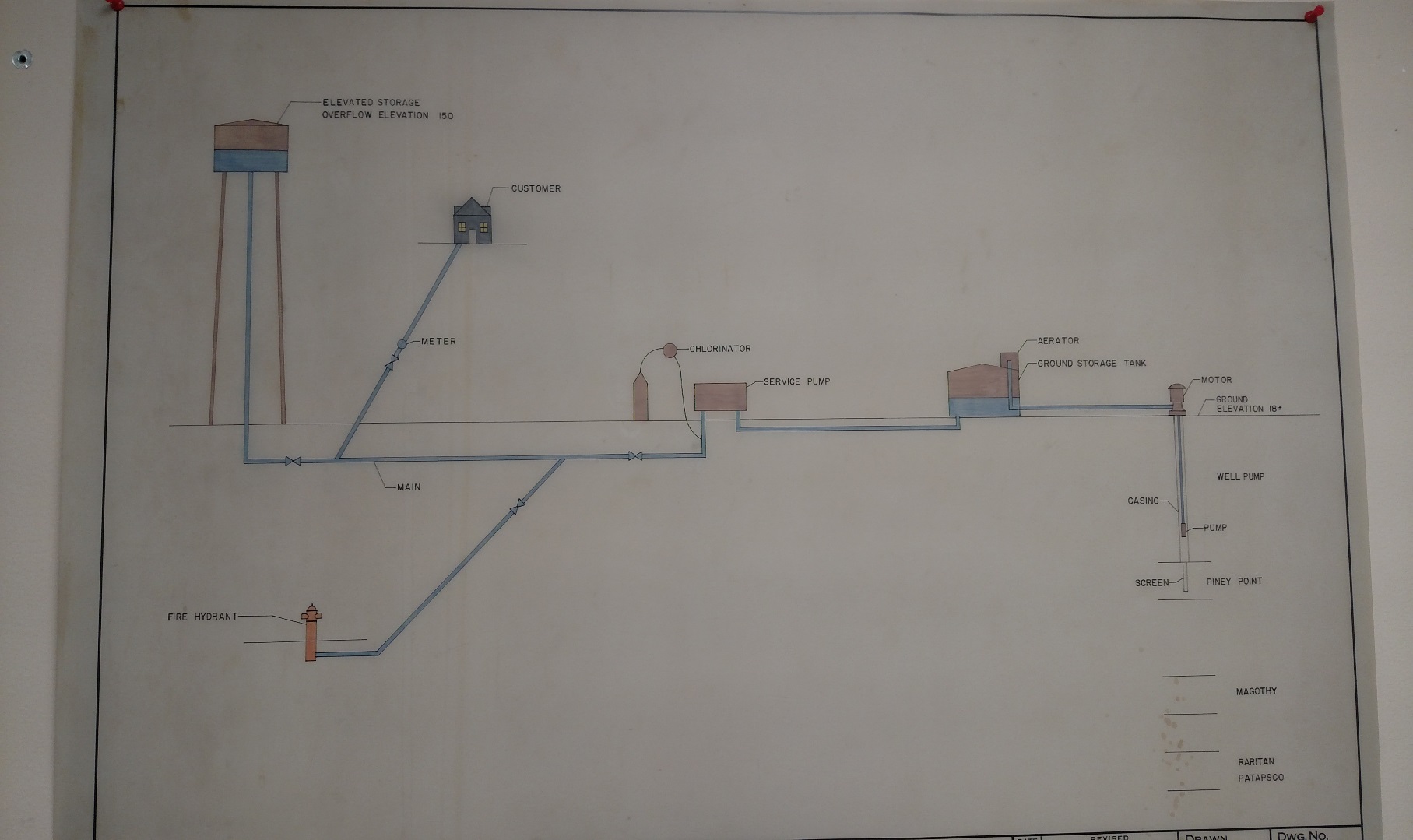 Organization
Division Budget Overview
Key Descriptors
Provide a safe, reliable, and efficient public water system to the City and certain surrounding areas.
Maintain 10 wells and pumps at 4 stations. 
Repair and replace piping in water system as needed.  
Install water meters.
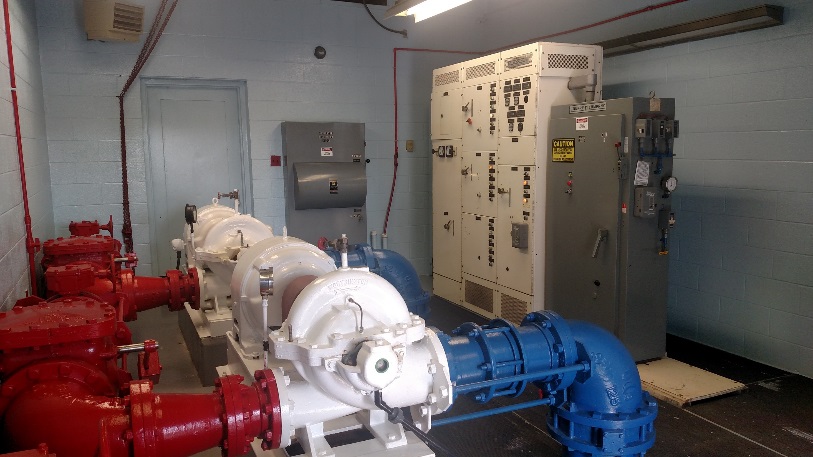 Performance Measures - Selected
FY 2018 Accomplishments -selected
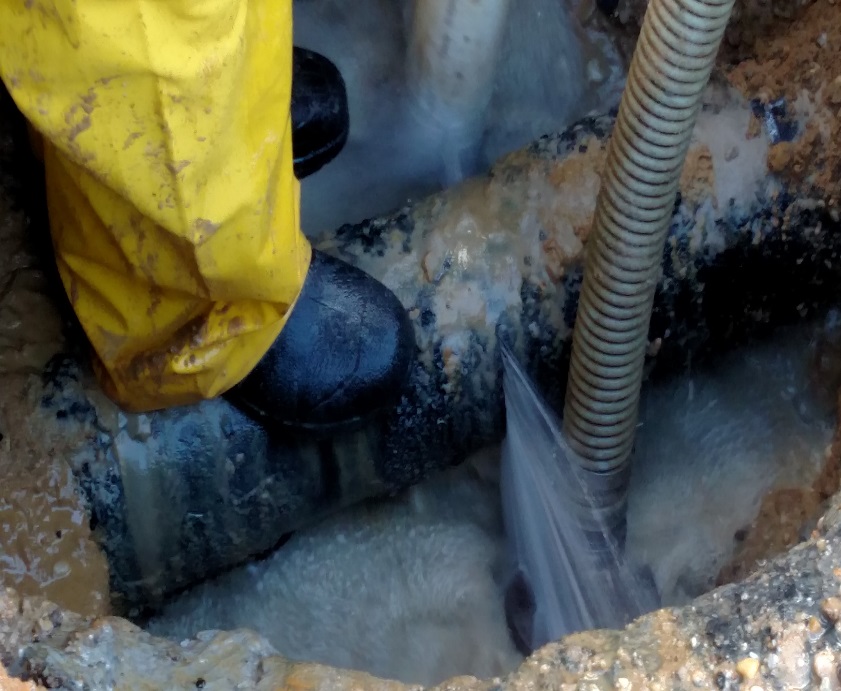 Installed larger main on Dobson St.
Installed larger main on Skinners Ct.
Installed larger main on Charles St.
Purchased new transit for service technician.
Upgraded Nathans Ave station for automation.
Washed out and inspected tanks at Woods Rd & Wash. St.
Maintained quality work for leak control.
FY 19 Goals – Selected
Minimize the time of interruptions to services and restore water as quickly as possible even under adverse conditions.
Replace undersized mains – per Master Plan.
Upgrade pumps, valves & meters 
   when feasible.
Meet MDE requirements/pass inspections 
   without exceptions.
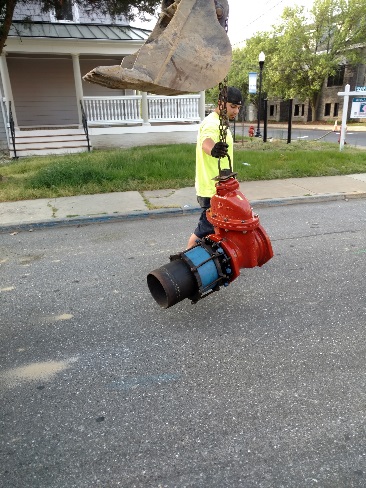 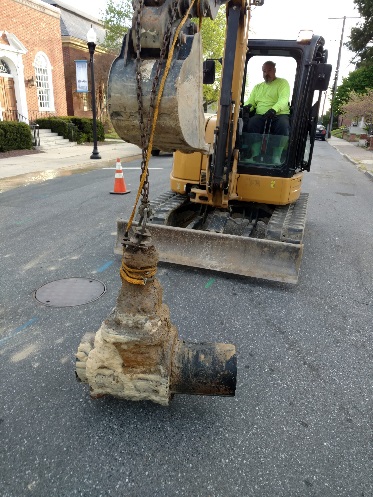 MUC Techs at work
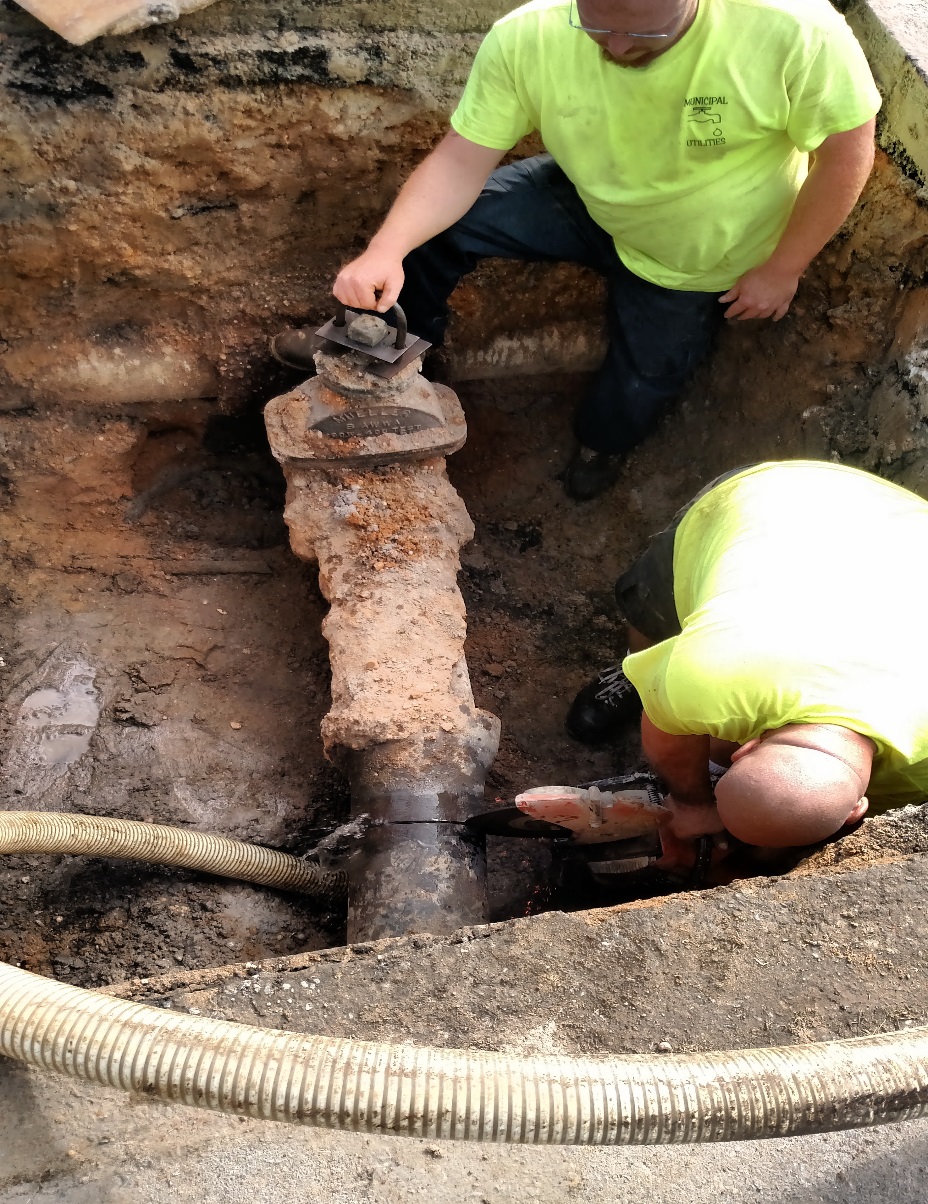 Team work is the reason for our success.
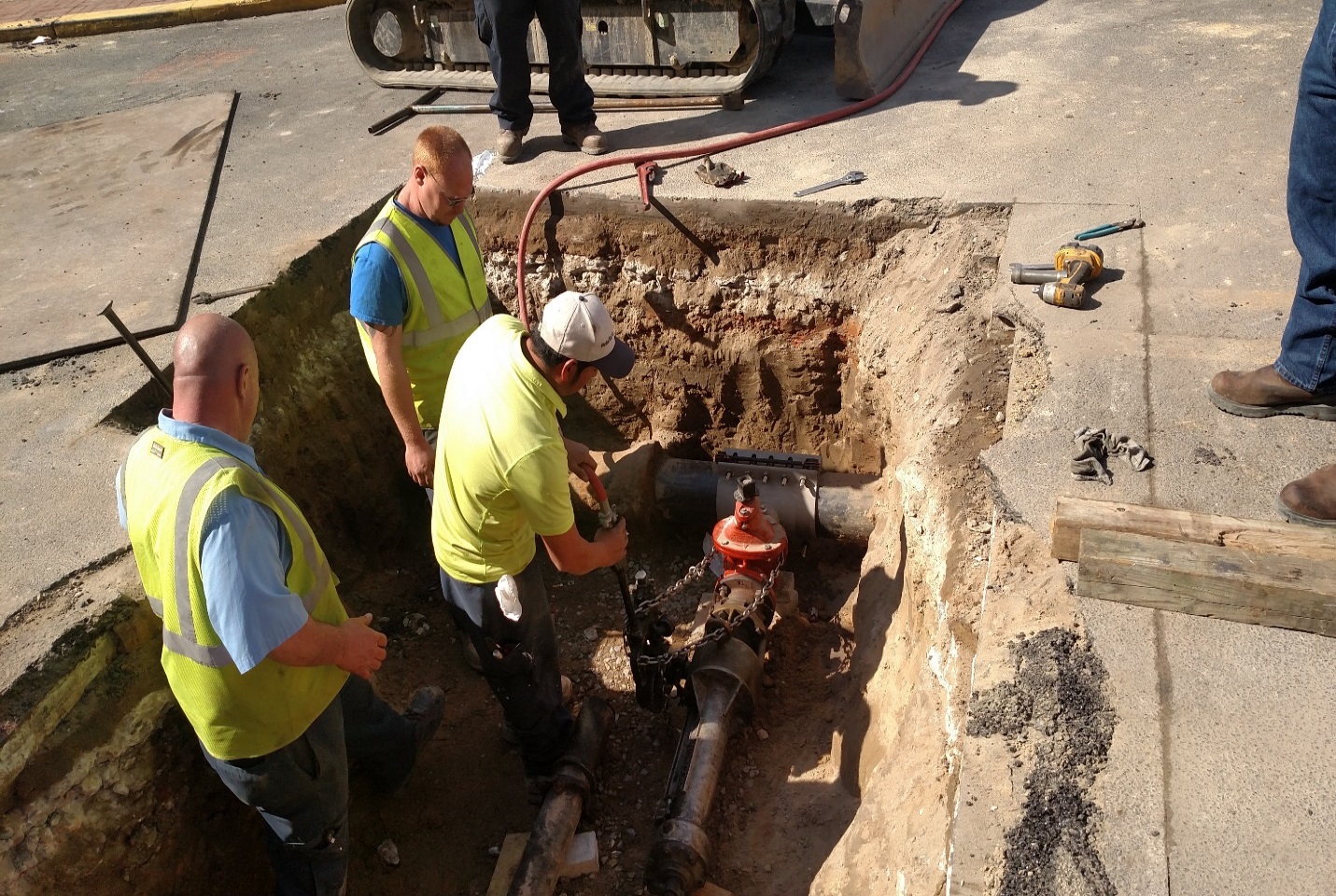 MUC
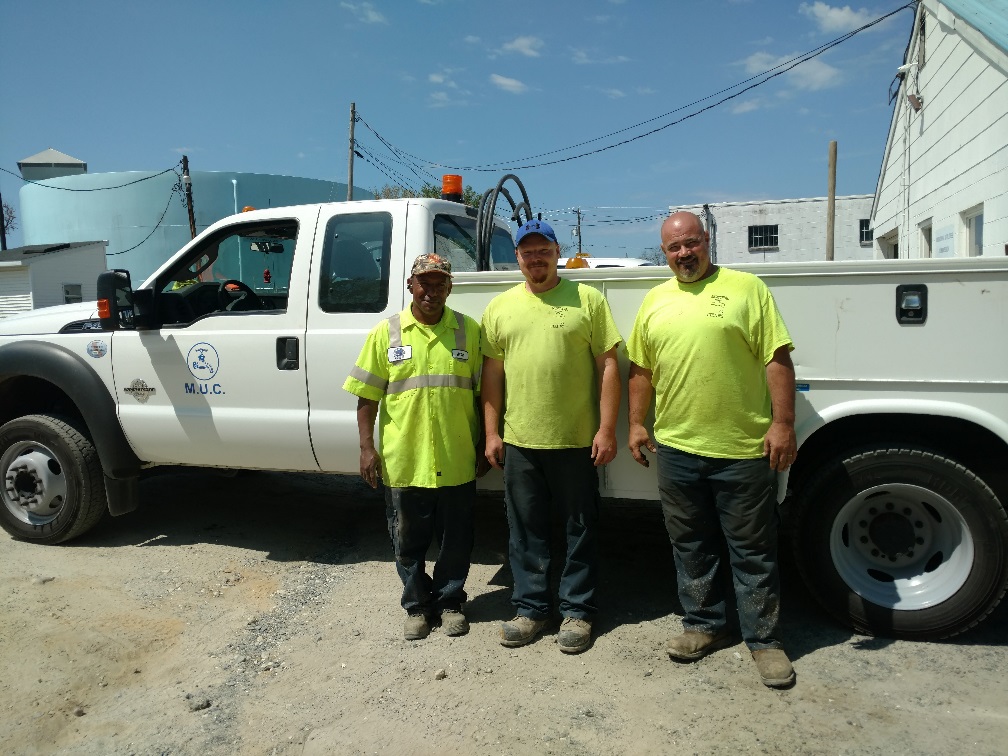 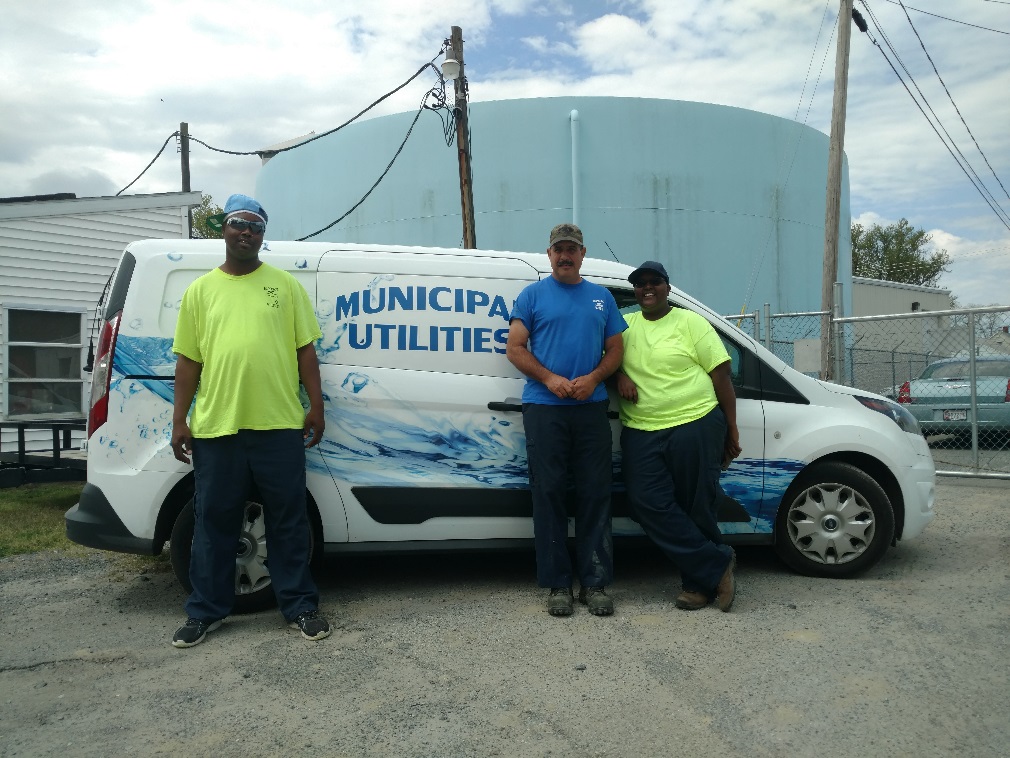 In closing, the MUC takes pride in our delivery of water services, our customers, and our employees.
Thank you
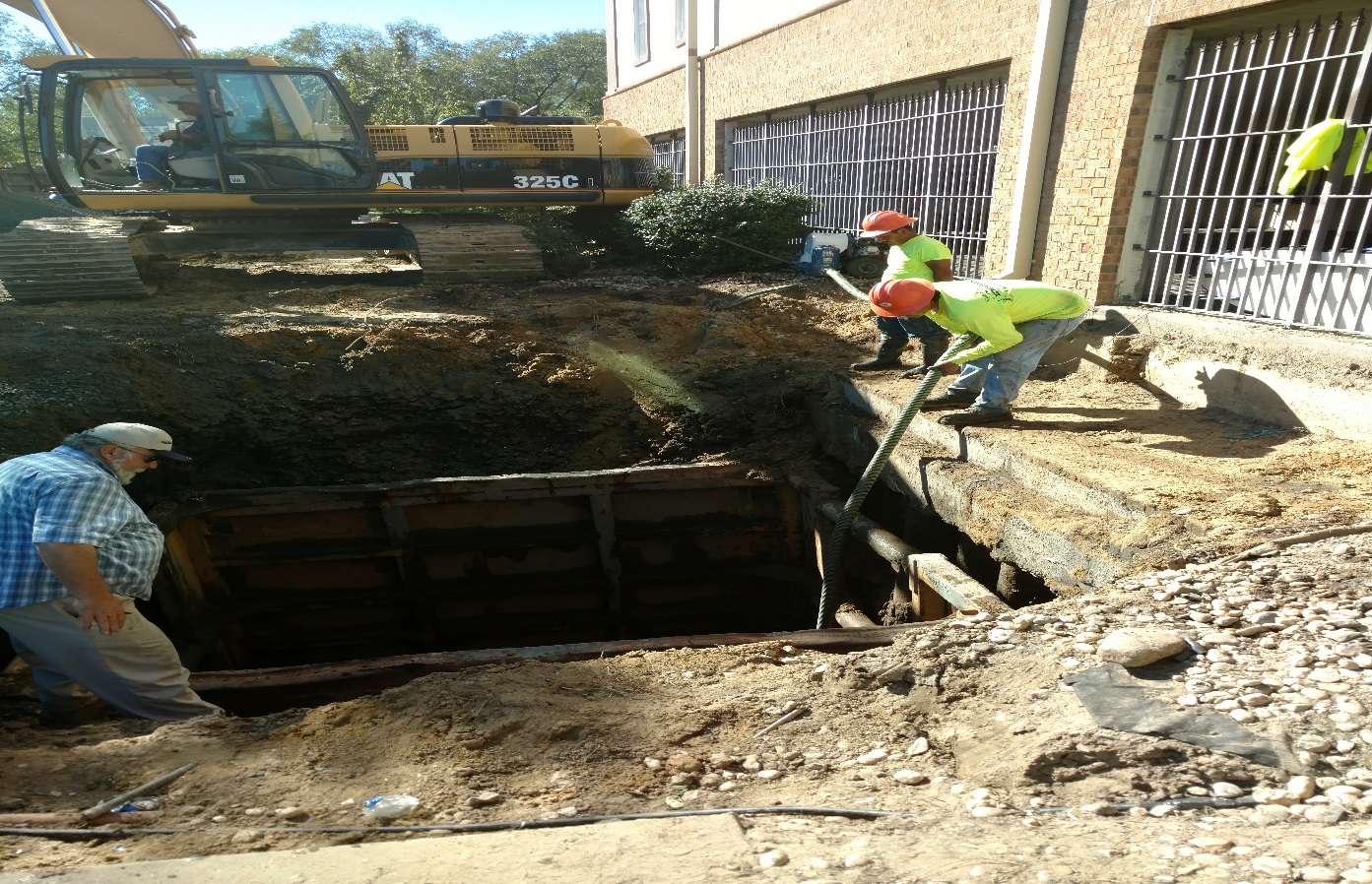 From the staff of MUC